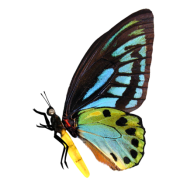 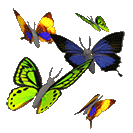 Бабочки - летающие цветы
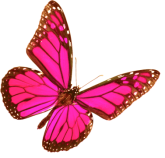 Подготовила:  Чусовитина Е.Н.
Когда-то давно богиня цветов Флора решила сделать богу Зевсу подарок: она создала очень красивый цветок. Бог Зевс, увидев такой великолепный подарок, не удержался и поцеловал нежные лепестки. И - о чудо! Цветок оторвался от стебля и полетел. Так по древнегреческой легенде, появились бабочки.
Бабочки - одни из первых насекомых, которых мы видим после зимы.
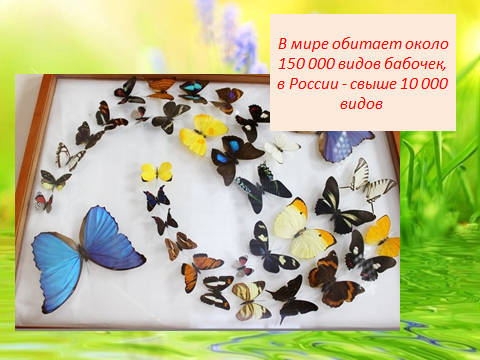 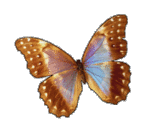 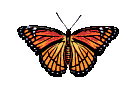 Крылья бабочек покрыты мелкими чешуйками, которые покрыты красящими веществами. Они придают бабочкам чудесную окраску крыльев. Но эти цветные чешуйки очень-очень хрупкие. Поэтому, если взять бабочку в руки, можно повредить эти чешуйки и тогда бабочка погибнет. Не берите бабочек в руки и другим не разрешайте этого делать. Сохраните красоту.
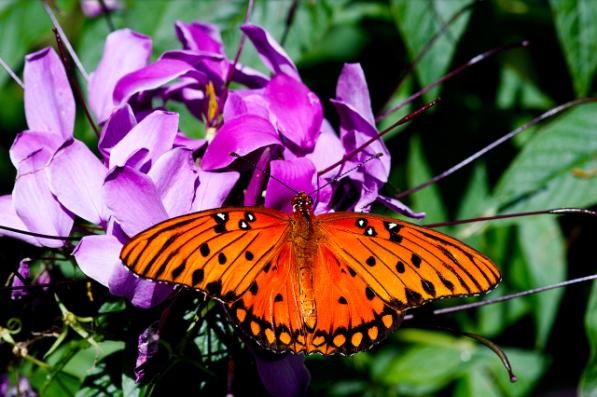 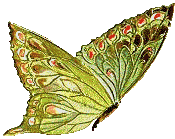 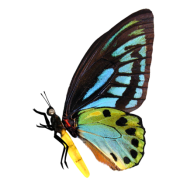 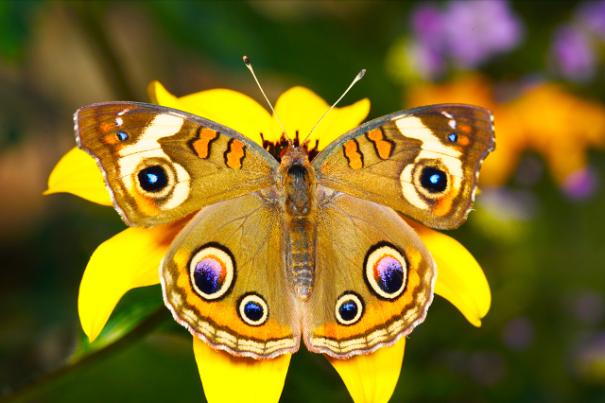 Бабочки садятся на цветы и питаются их нектаром, доставая его хоботком. А своими усиками насекомые принюхиваются.
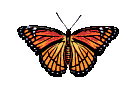 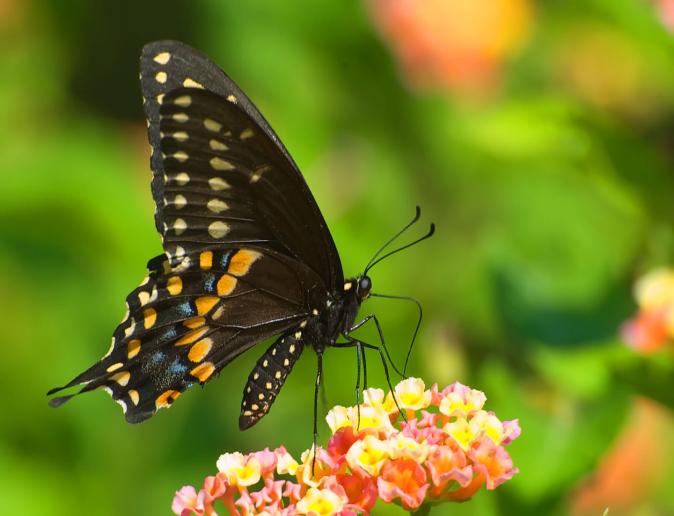 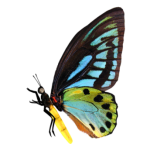 Усики чувствуют запахи издалека. Бабочки бывают очень красивыми, и доставляют удовольствие человеку любоваться ими.
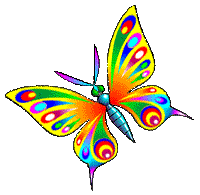 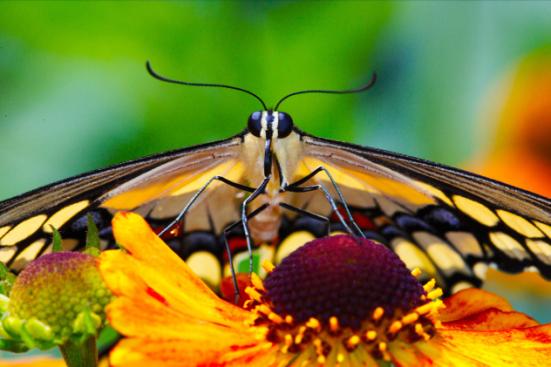 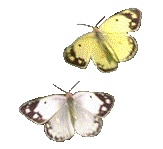 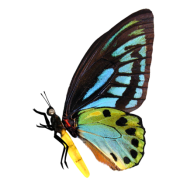 Рот бабочки – это длинный тонкий хоботок. Обычно он свернут в тугую пружинку, но стоит бабочке сесть на цветок, как хоботок разворачивается и опускается за нектаром на самое дно цветка
Листву и хвою деревьев повреждают в основном
     личинки бабочек (гусеницы).
Как проходит детство бабочки? 
Сначала бабочка откладывает яички. Из яичек вылупляются личинки-гусеницы. Они в большом количестве поедают листву растений. Некоторые личинки настолько прожорливы, что могут съесть всю листву на каких-то растениях.
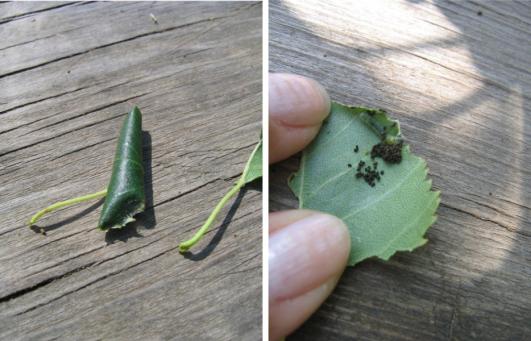 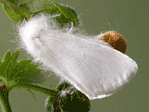 Гусеницы златогузки
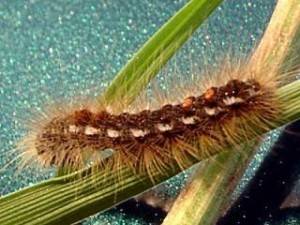 Наевшись, гусеница подрастает и из отверстия на брюшке начинает выделять тонкую нить. Этой нитью она обматывает себя, превращаясь в кокон или куколку. Куколка прикрепляется к коре дерева, прячется под листьями и замирает. Хотя куколка кажется совершенно неподвижной, внутри нее растет насекомое.
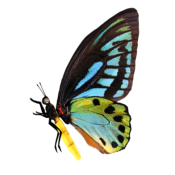 Наконец, из куколки вылупляется бабочка.
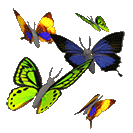 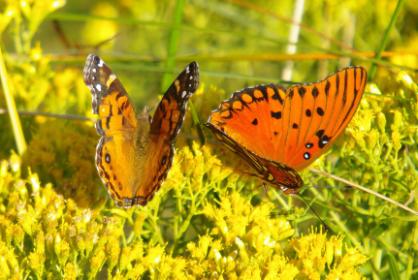 На большой цветной ковёр
Села эскадрилья.
То закроет, то откроет
Расписные крылья.
Главная роль, выполняемая бабочками в природе - опыление растений. Трудятся бабочки практически круглосуточно. Одни - днем, другие  ночью. Многие виды становятся редкими по вине человека. Это происходит из-за разрушения природы. Поэтому давайте весной все посадим красивые клумбы с крупными цветами, чтобы на них разводились бабочки.
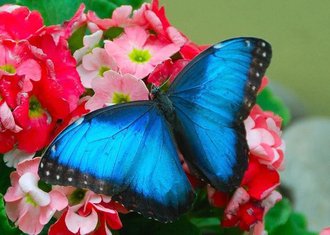 Спасибо за внимание!